Fig. 2. A. Scanning electron micrograph of the flat-tipped, non-suckered tube foot of Acodontaster ...
Am Zool, Volume 40, Issue 3, June 2000, Pages 355–364, https://doi.org/10.1093/icb/40.3.355
The content of this slide may be subject to copyright: please see the slide notes for details.
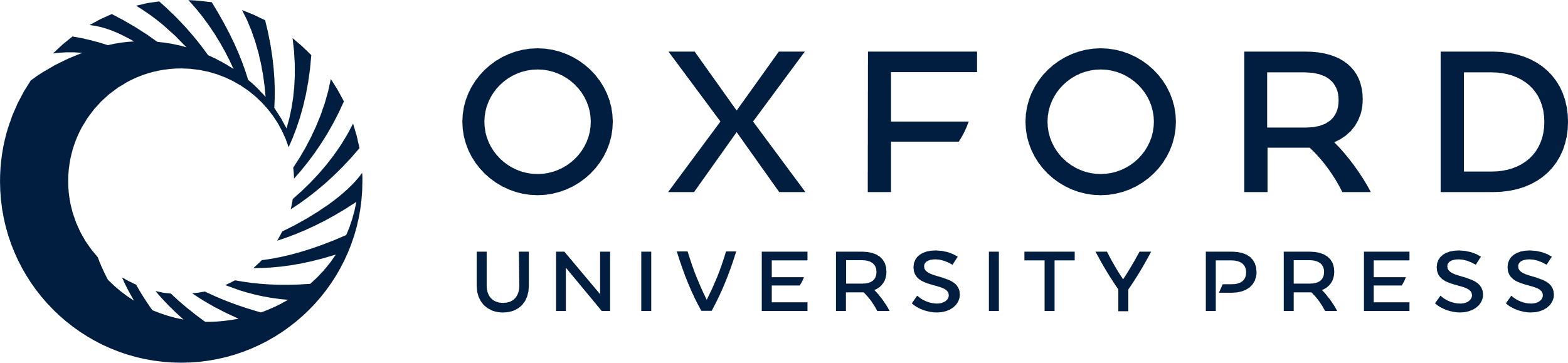 [Speaker Notes: Fig. 2. A. Scanning electron micrograph of the flat-tipped, non-suckered tube foot of Acodontaster conspicuus. B. Paraffin section of the flat-tipped, non-suckered tube foot of Dermasterias imbricata. C. Paraffin section of the semi-flat-tipped, suckered tube foot of Pteraster tesselatus. D. Paraffin section of the semi-pointed, non-suckered tube foot of the deep-sea species Cheriaster gerlachei. E. Paraffin section of the semi-flat-tipped, non-suckered tube foot of the deep-sea species Novodinia pacifica. Scale bars: A–D, 200 µm; E, 300 µm


Unless provided in the caption above, the following copyright applies to the content of this slide: The Society for Integrative and Comparative Biology]